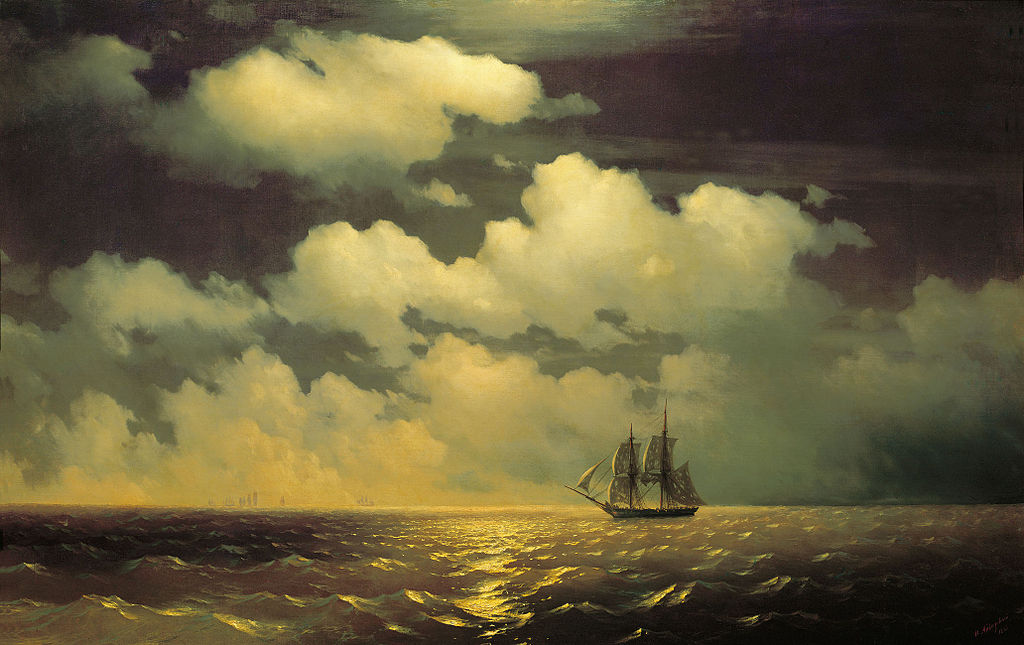 Іва́н Костянти́нович Айвазо́вський
Підготувала Руденко Альона
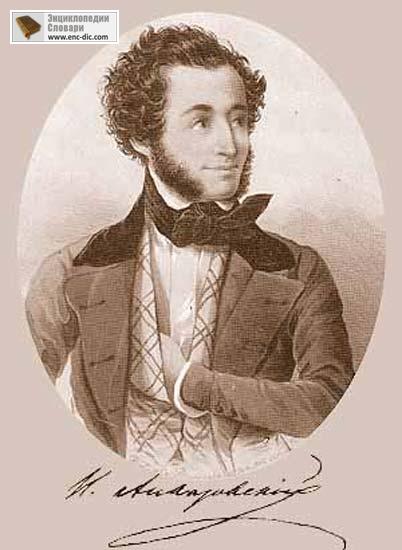 Іва́н Костянти́нович Айвазо́вський  — український та російський живописець-мариніст вірменського походження. Створив понад 6 тисяч полотен, найвідоміші з котрих морські пейзажі та сцени морських баталій.
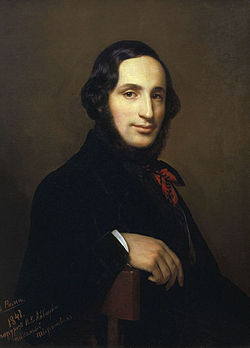 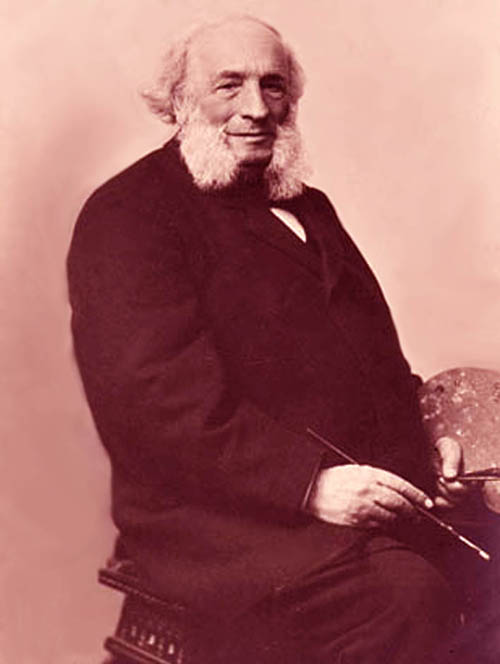 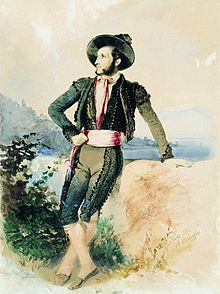 Життєпис
Народився в сім'ї вірменського крамаря, родина якого переселилася в Крим з Галичини в 1812 році. Сім'я жила бідно і вже в 10 років Іван працював у міській кав'ярні. Він прекрасно грав на скрипці і співав, але найбільшою радістю для нього було малювати самоварним вугіллям на стінах будинків. Цей «настінний живопис» помітив архітектор Кох, який подарував Івану перші олівці і папір, а потім показав малюнки градоначальнику І. О. Казначеєву. Олександр Іванович, ставши губернатором, забрав підлітка з собою до Сімферополя, поселив у своєму будинку, віддав до гімназії.
В. Штернберг. Айвазовський в італійському костюмі. 1842
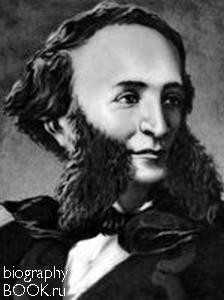 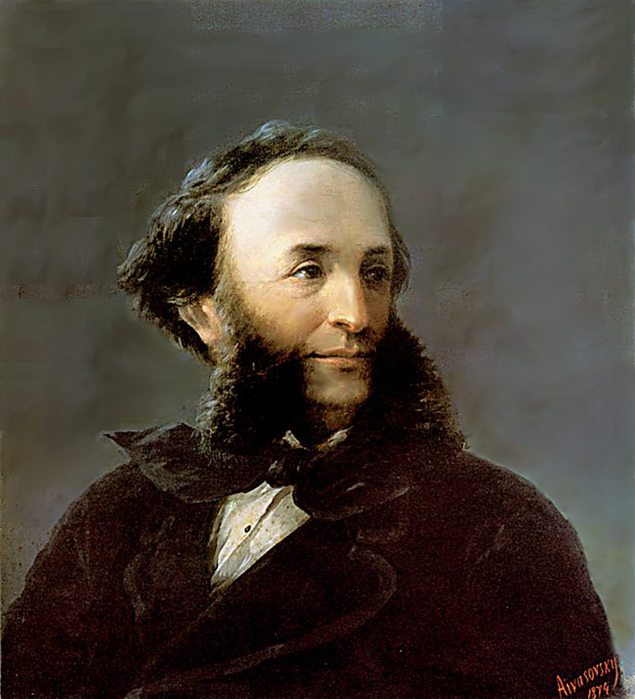 1840 р. Іван Айвазовський подорожував за кордоном, працював  Римі, Неаполі,Сорренто, Венеції, Парижі, Лондоні, Амстердамі. На запрошення турецького султана побував у Стамбулі.
Пізніше відвідував це місто ще вісім разів та писав полотна на замовлення султанів Османської імперії. 30 цих робіт виставлено в музеї імперії палаці Dolmabahçe. Айвазовський вільно розмовляв українською мовою.
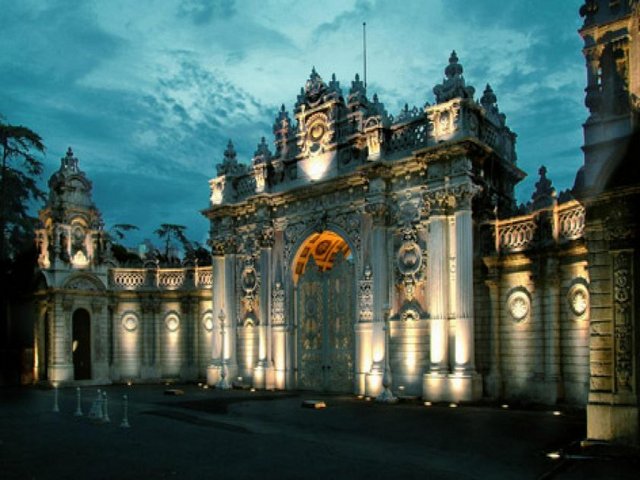 Палац Dolmabahçe
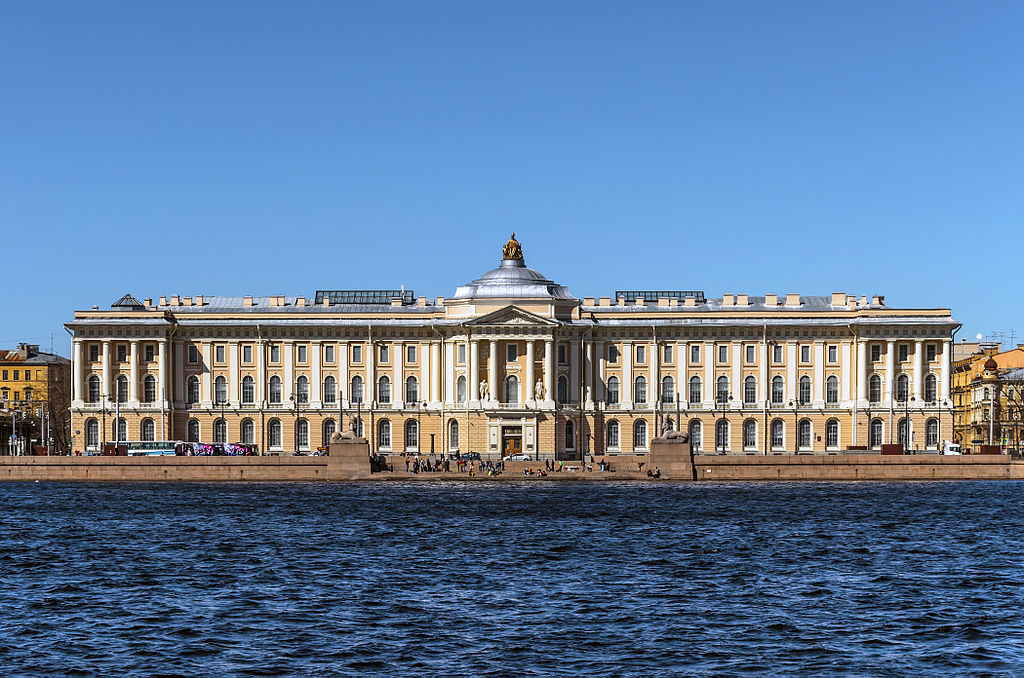 Після свого повернення назавжди оселився у Феодосії, де збудував будинок та майстерню, влаштовував виставки, грошові надходження від яких передавав на добродійні цілі, 1880 заснував картинну галерею. З 1844 академік Петербурзької академії мистецтв, а через 3 роки її почесний член. З 1894 член Товариства південноросійських художників в Одесі.
Петербурзька академія мистецтва
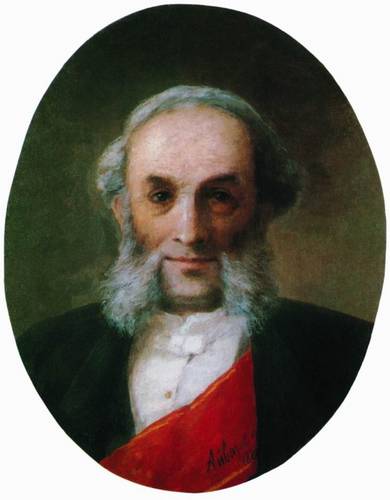 Наприкінці життя передав у дарунок рідному місту будинок і майстерню, картини й скульптурні композиції. Навіть за кілька годин до смерті художник працював над картиною — «Вибух турецького корабля» (1900).
Айвазовський похований в огорожі вірменської церкви Сурб Саркіс.
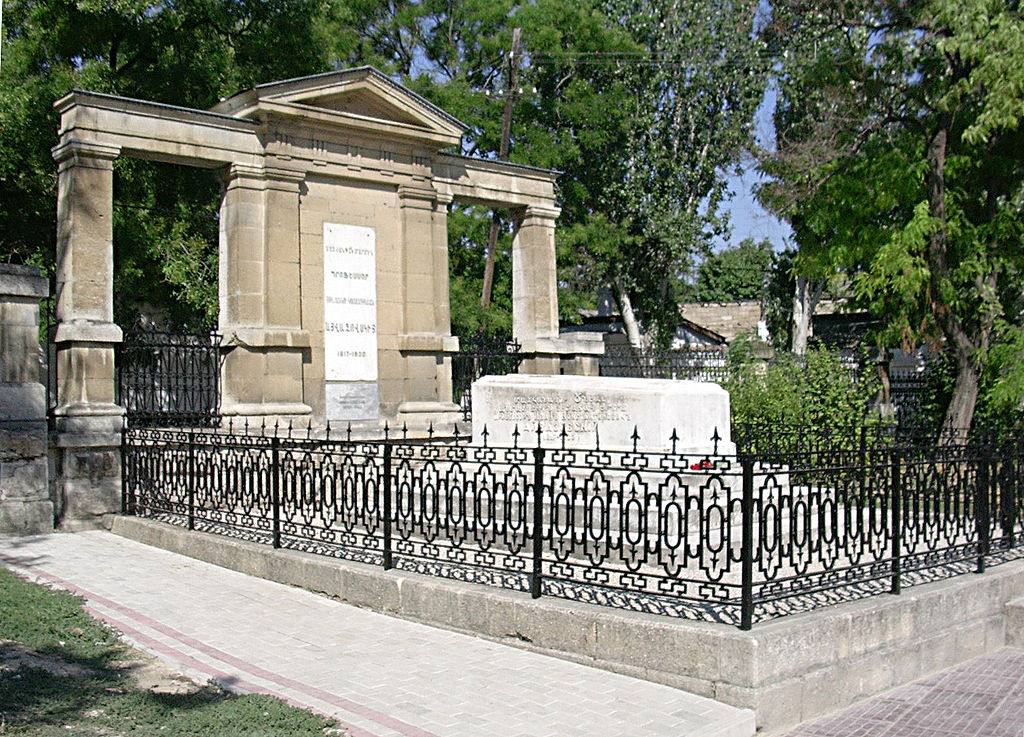 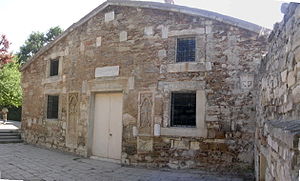 Усього Айвазовський створив понад 6 тисяч картин, які нині прикрашають музеї світу та приватні зібрання.
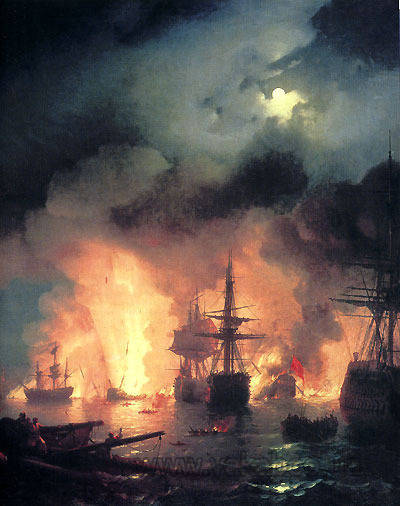 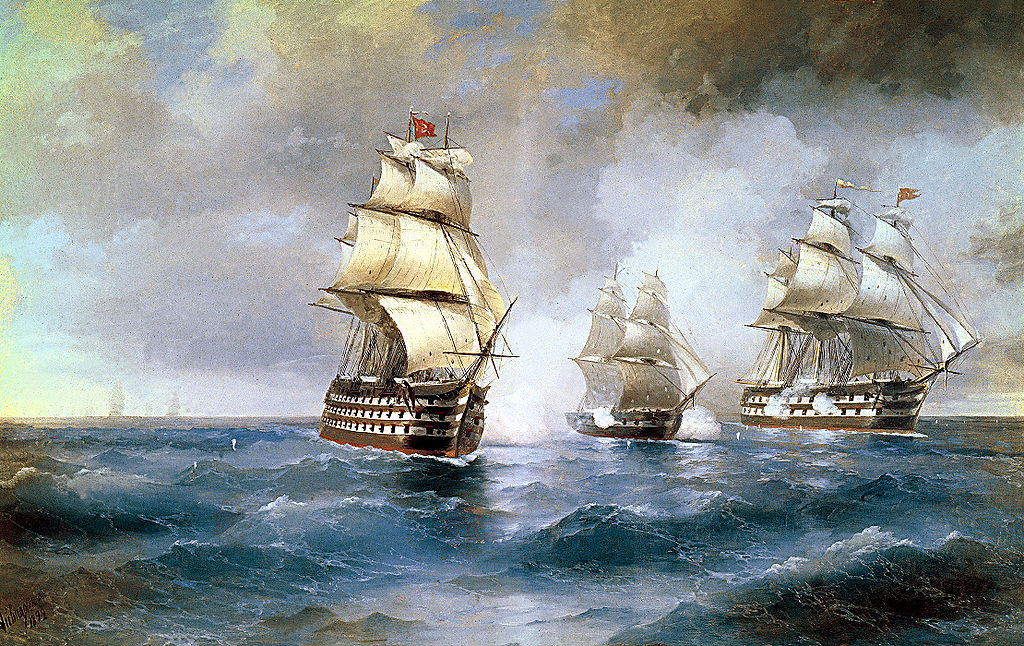 Бій брига «Меркурій»
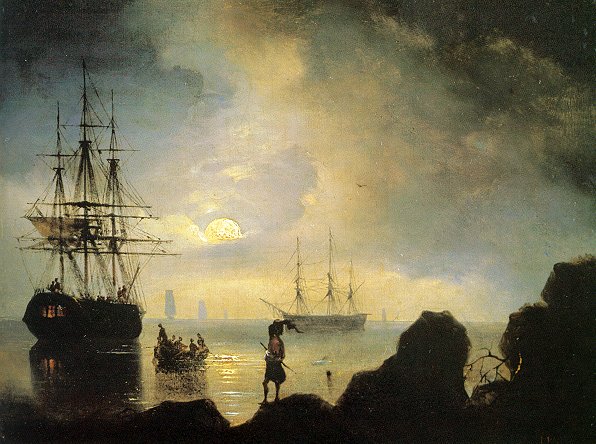 Рибалки на березі
«Чесменський бій»
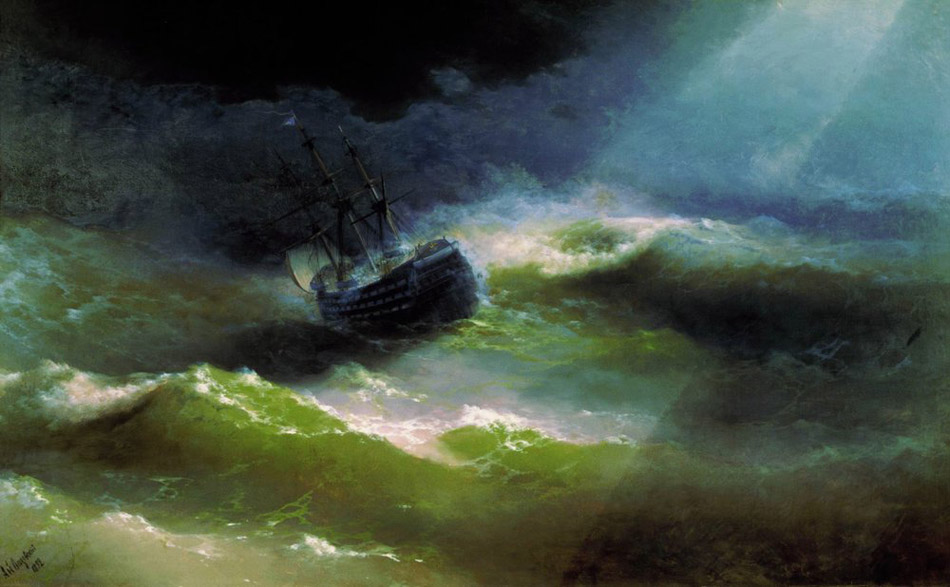 Бриг «Меркурій»
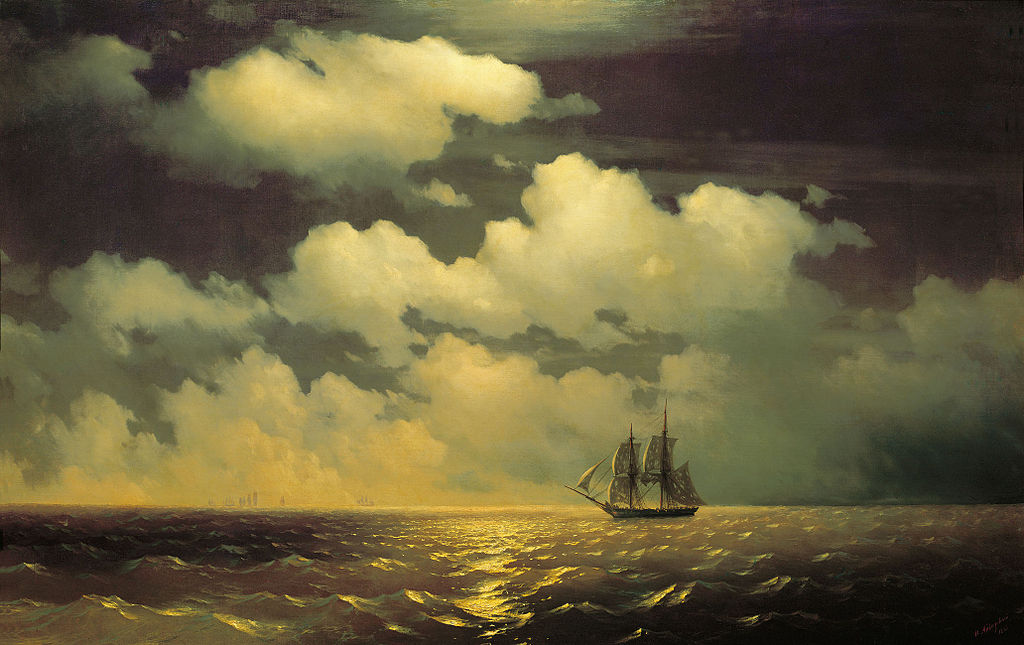 «Марія» в шторм
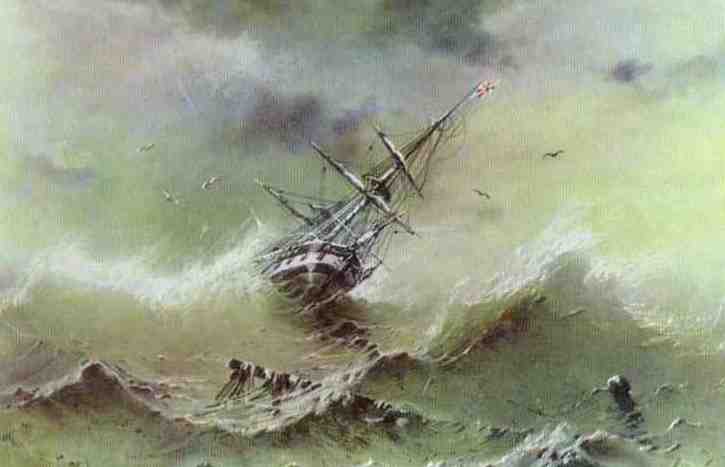 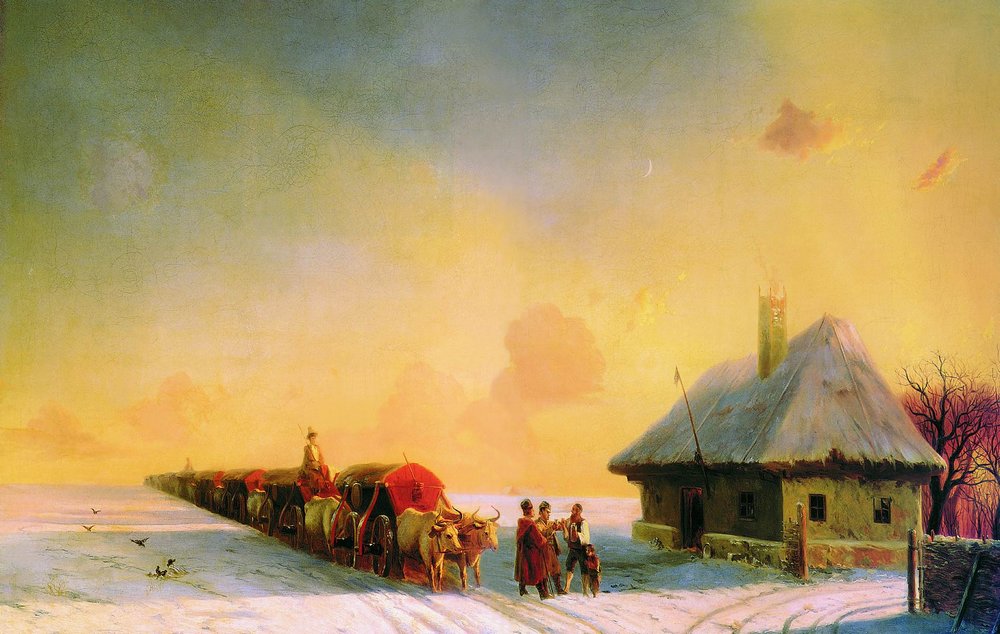 Чумаки в Малоросії
Шторм
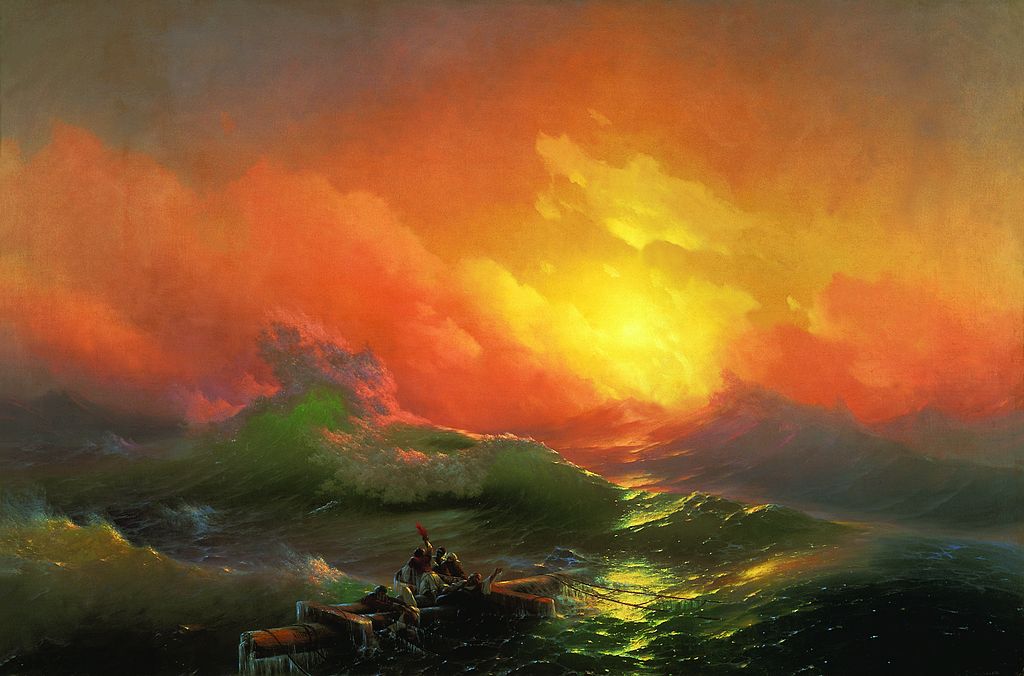 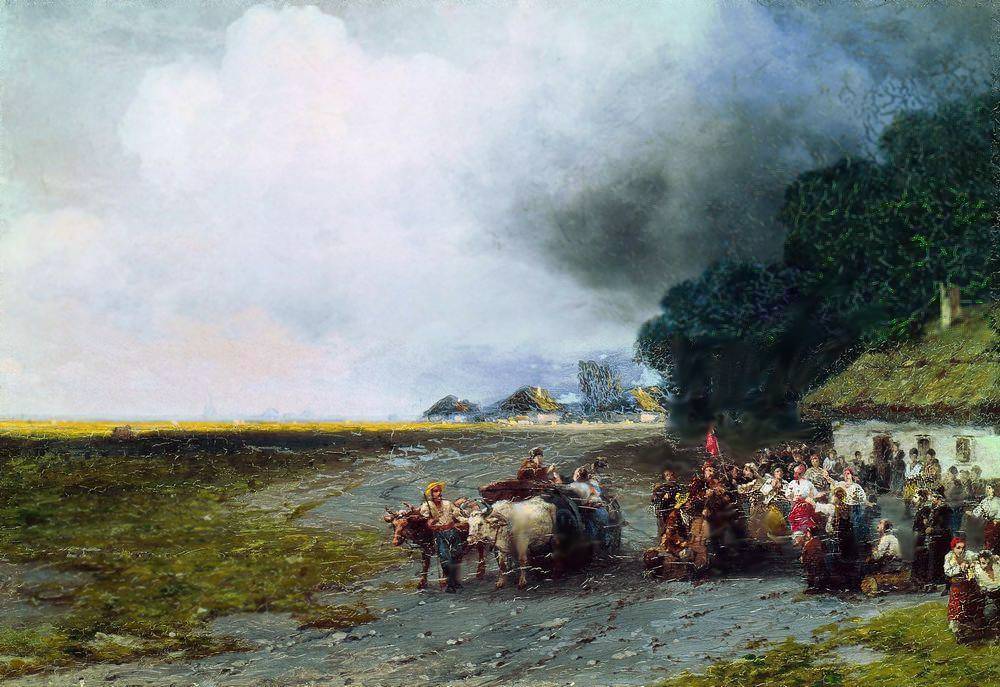 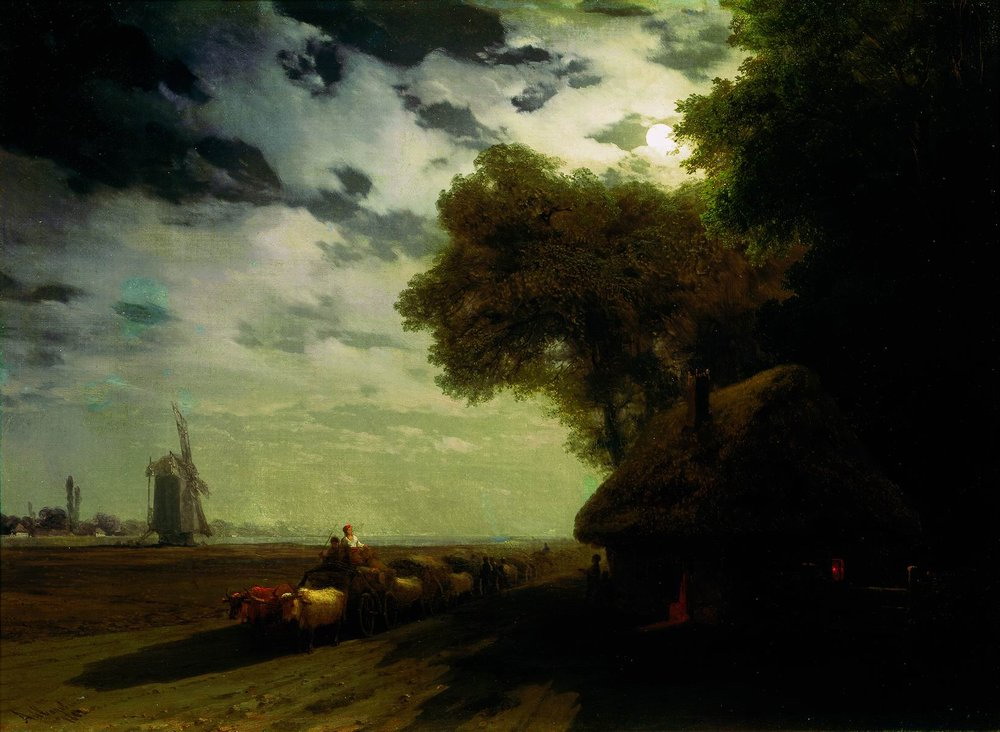 Дев'ятий вал
Весілля в Україні
Український пейзаж з чумаками при місяці
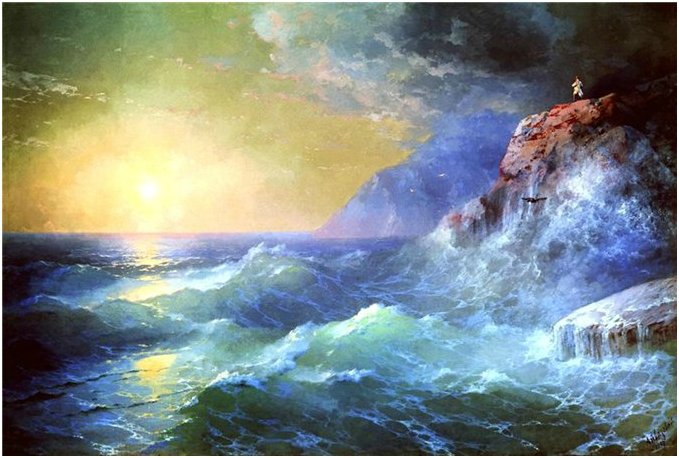 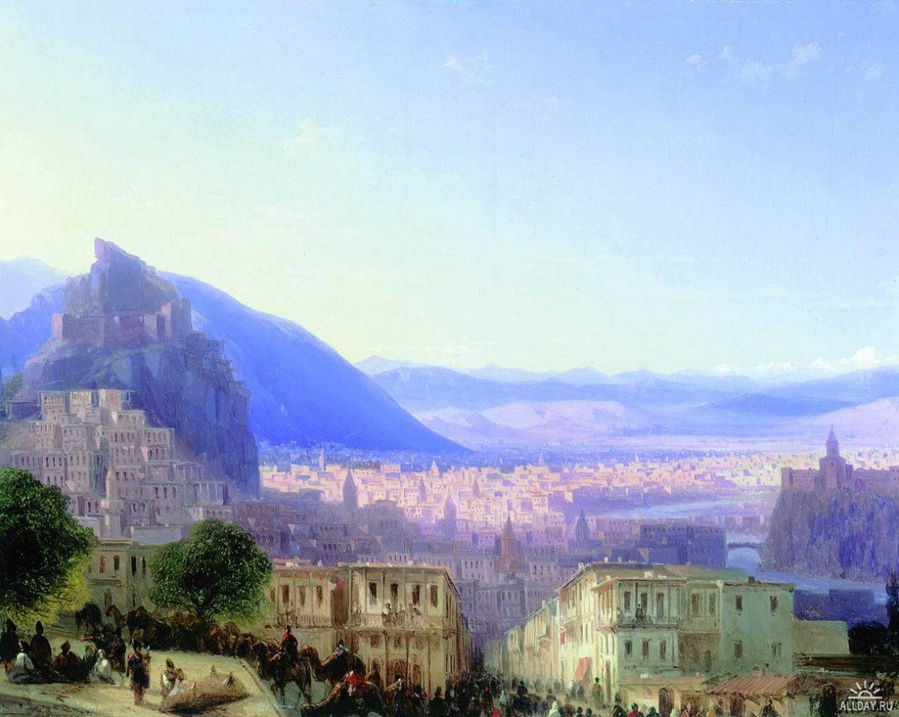